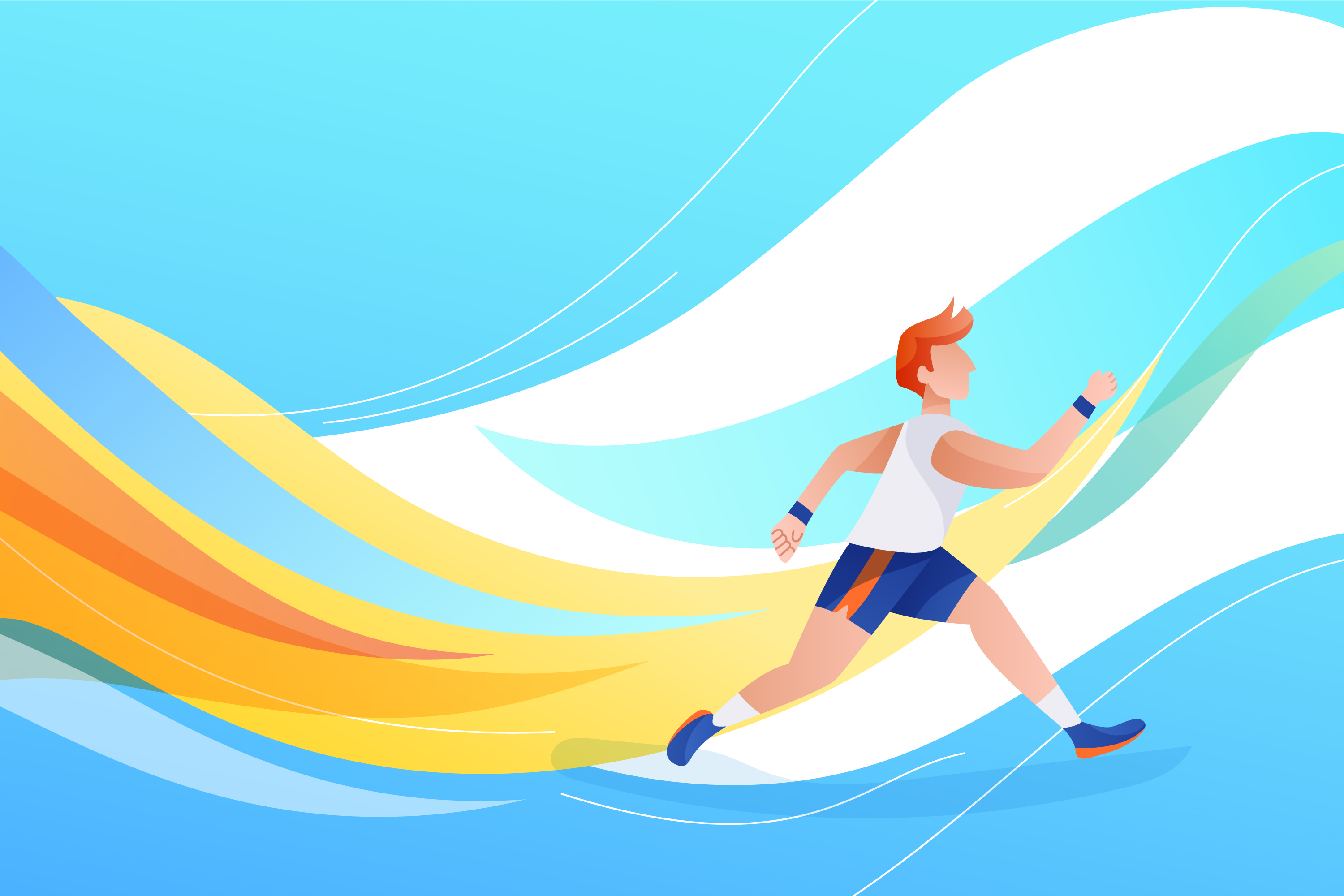 CLASSE DE
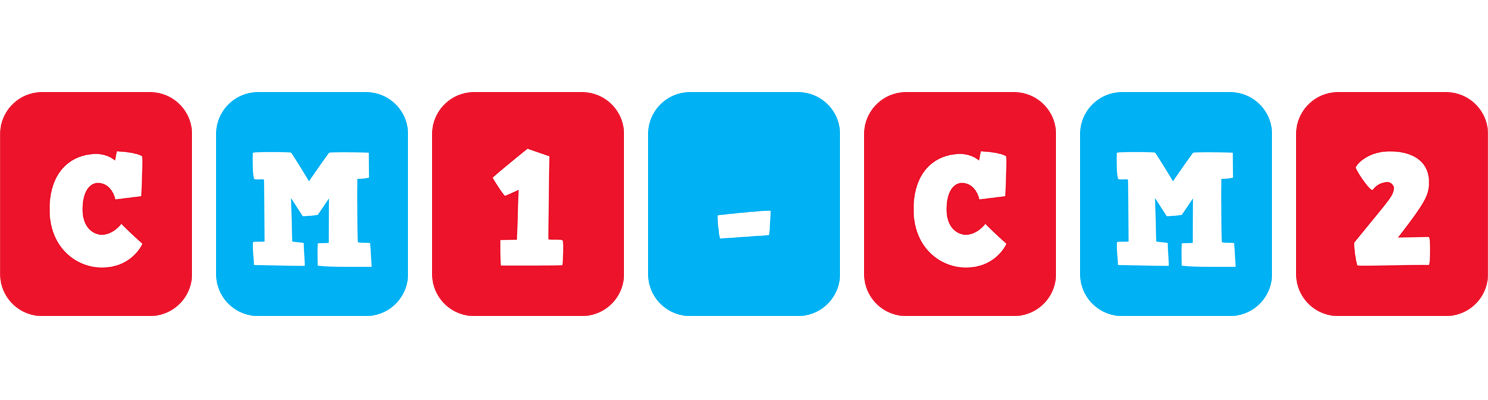 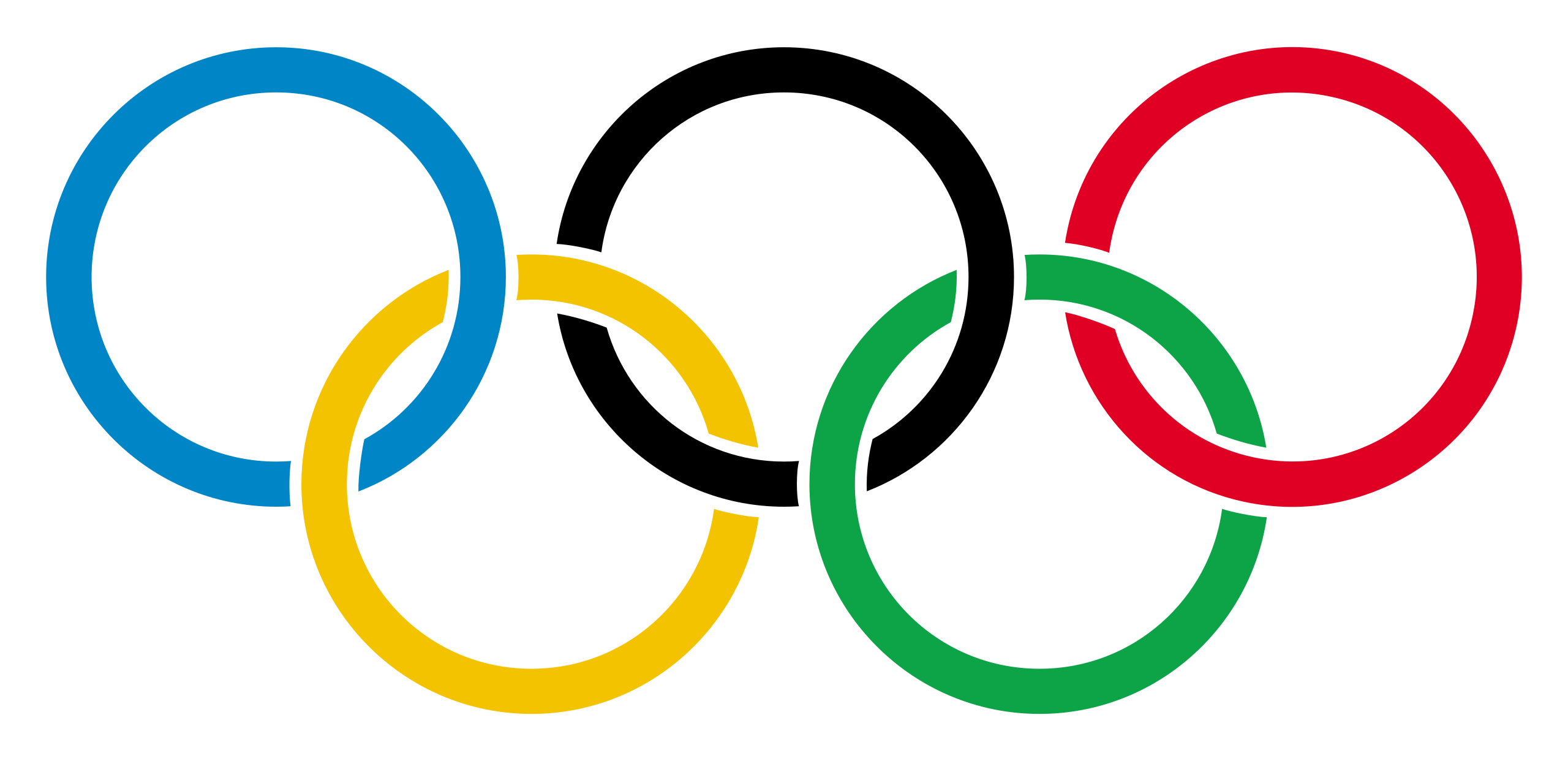 Le carnet de voyage de
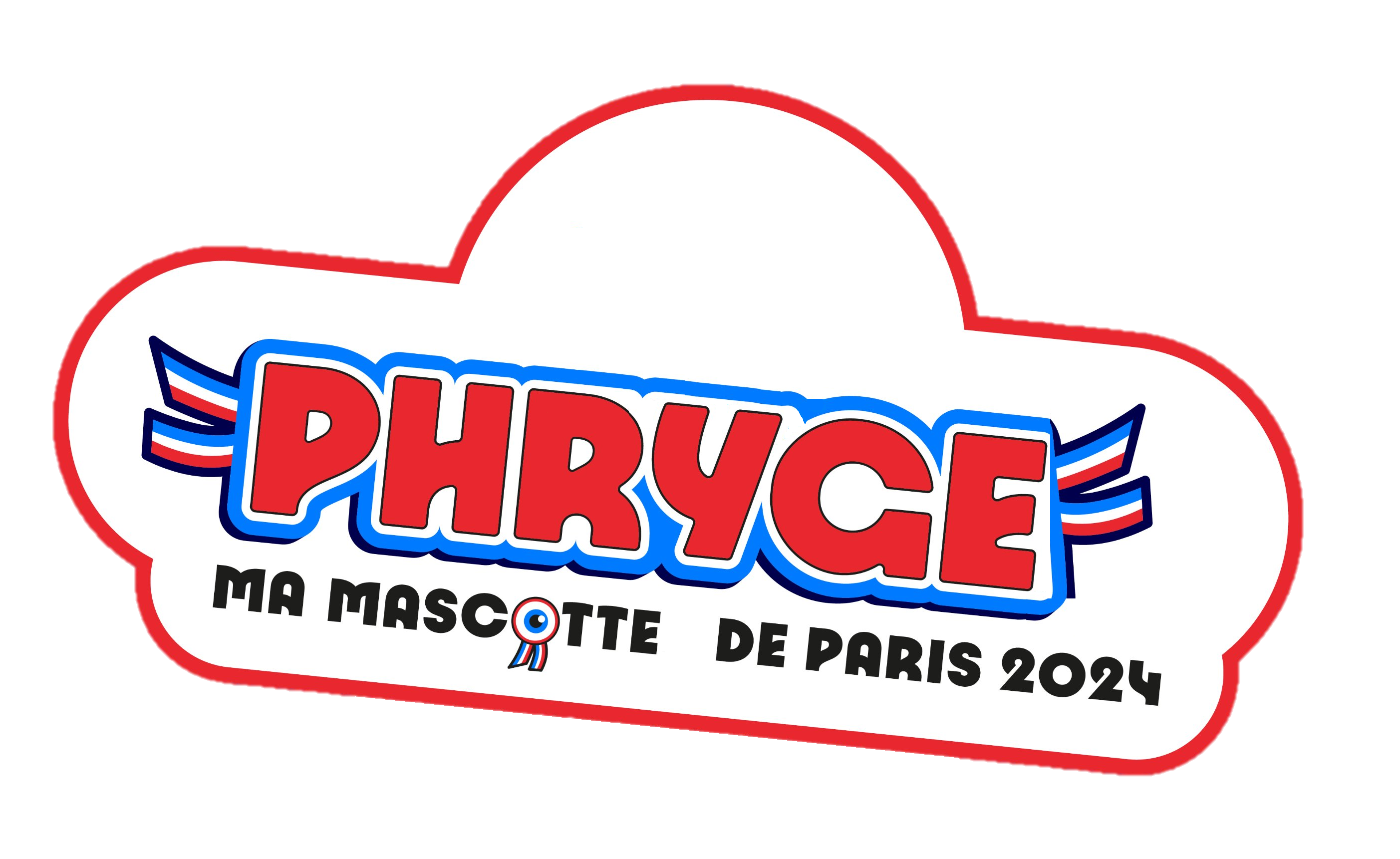 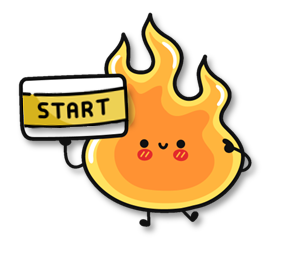 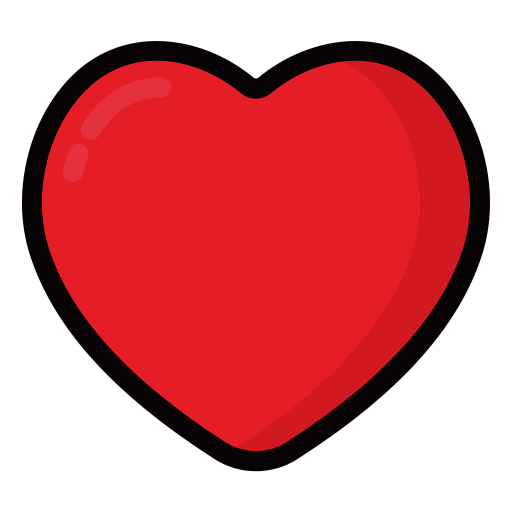 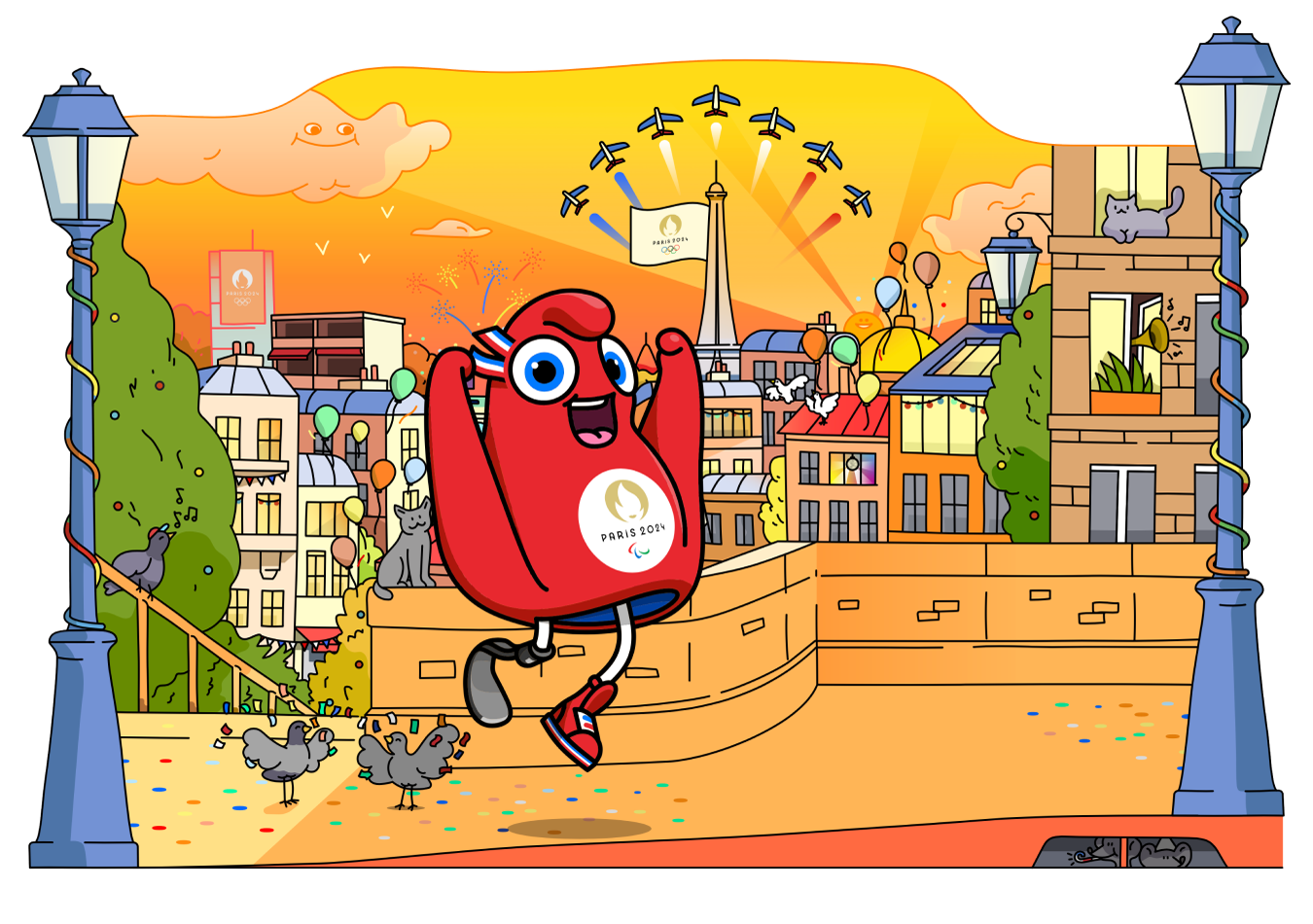